Do you like what you see in the mirror?
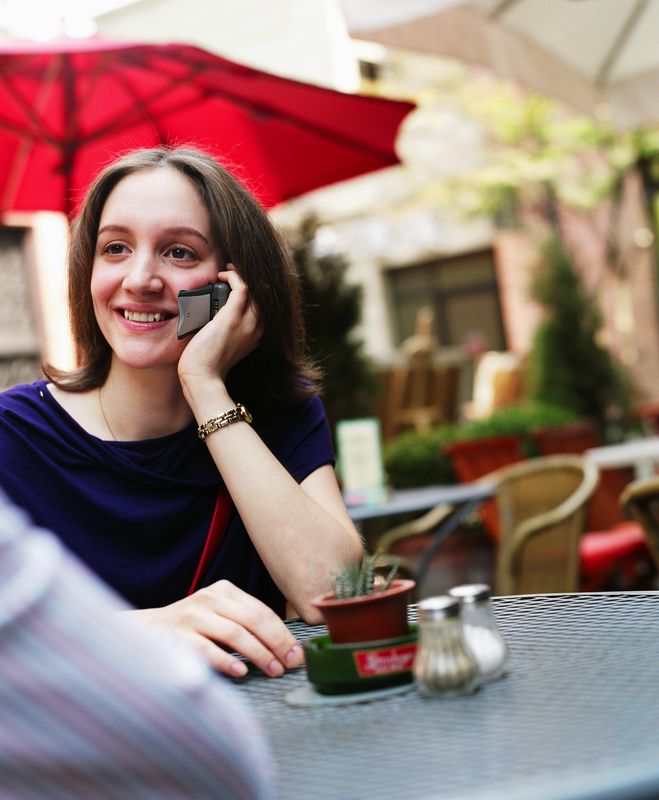 Female students are invited to participate in a research study designed to promote body acceptance.
 
All participants can receive up to $165 for attending 6 one-hour assessments to complete interviews and surveys.

Some participants will get to attend 4 one-hour classes designed to improve body image.
Body Image
For more information, visit the
Health Center or email 
<facilitator’s e-mail address>
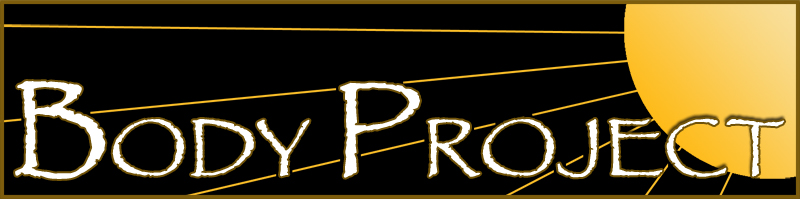 Do you like what you see in the mirror?
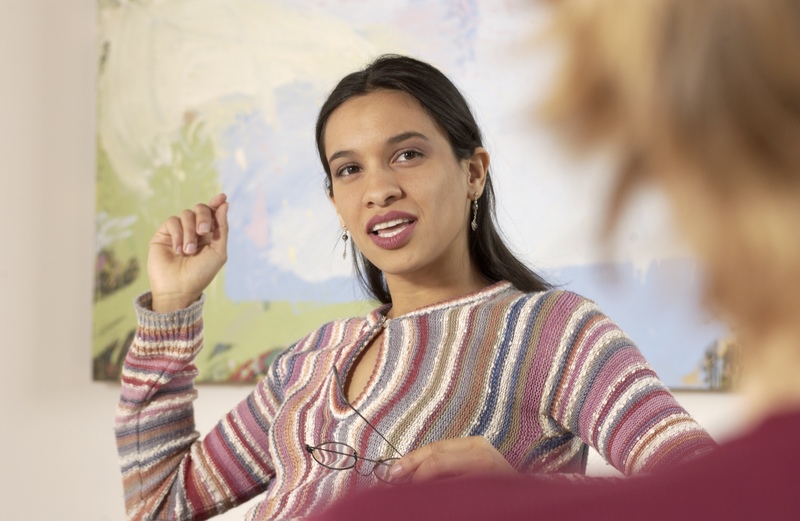 Body Image
Female students are invited to participate in a research study designed to promote body acceptance.
 
All participants can receive up to $165 for attending 6 one-hour assessments to complete interviews and surveys.

Some participants will get to attend 4 one-hour classes designed to improve body image.
For more information, visit the
Health Center or email 
<facilitator’s e-mail address>
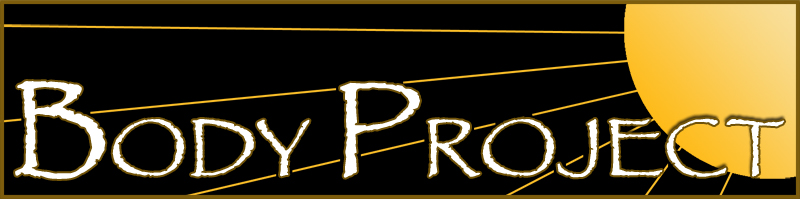 Do you like what you see in the mirror?
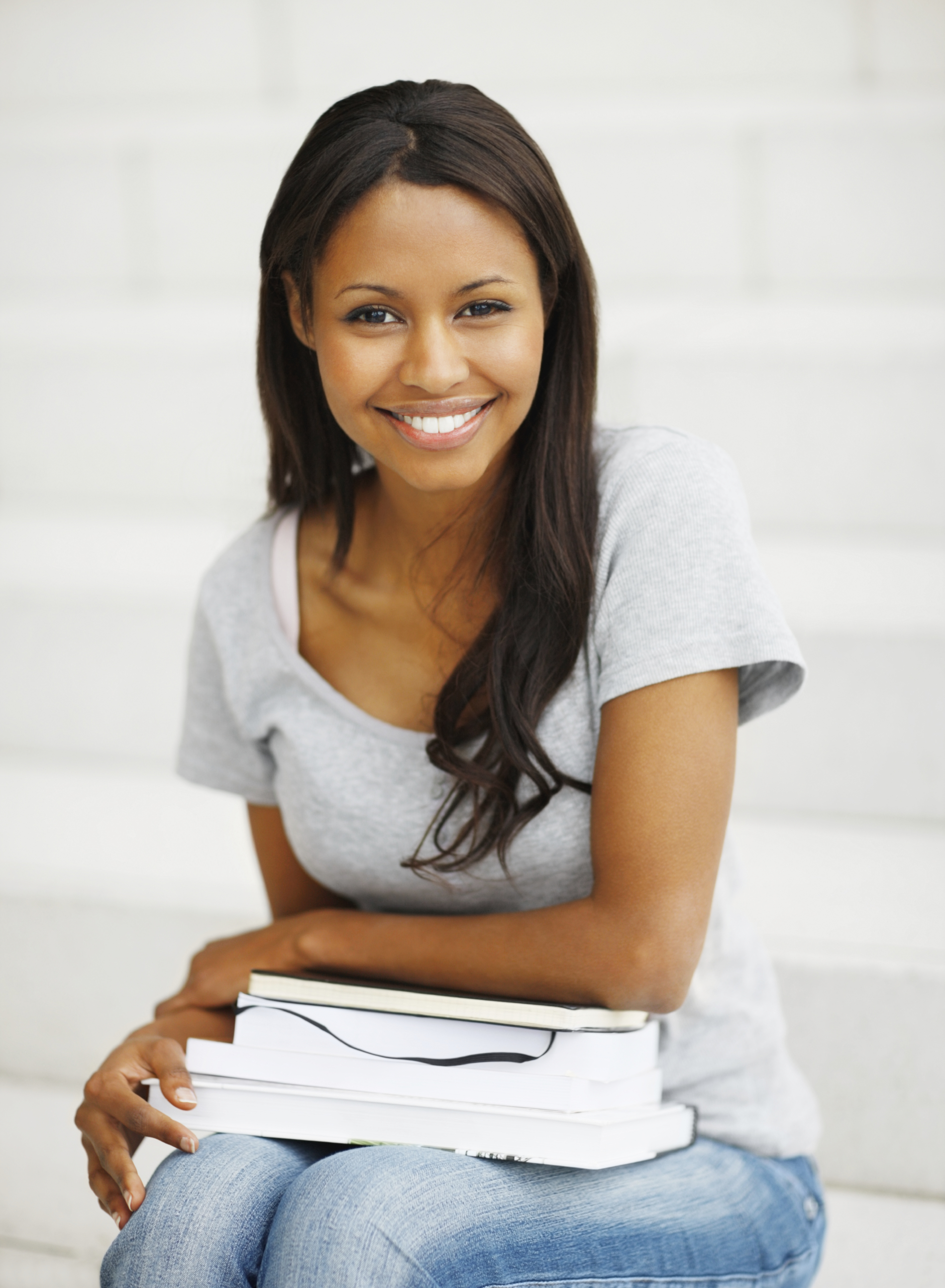 Body Image
Female students are invited to participate in a research study designed to promote body acceptance.
 
All participants can receive up to $165 for attending 6 one-hour assessments to complete interviews and surveys.

Some participants will get to attend 4 one-hour classes designed to improve body image.
For more information, visit the
Health Center or email 
<facilitator’s e-mail address>
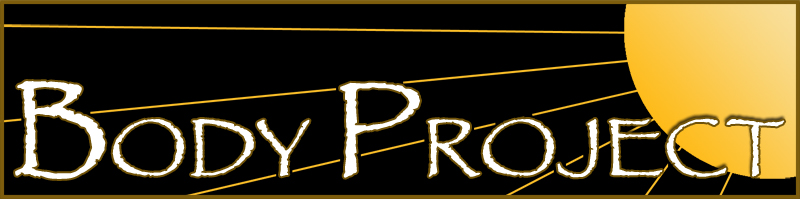 Do you like what you see in the mirror?
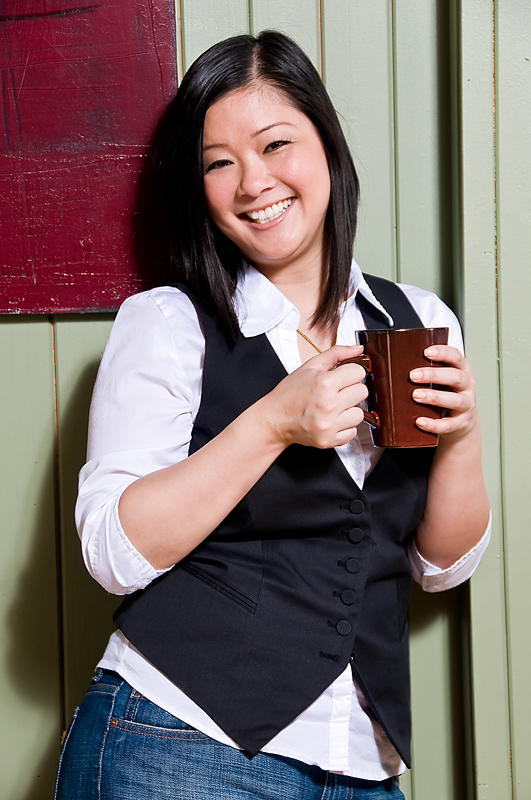 Body Image
Female students are invited to participate in a research study designed to promote body acceptance.
 
All participants can receive up to $165 for attending 6 one-hour assessments to complete interviews and surveys.

Some participants will get to attend 4 one-hour classes designed to improve body image.
For more information, visit the
Health Center or email 
<facilitator’s e-mail address>
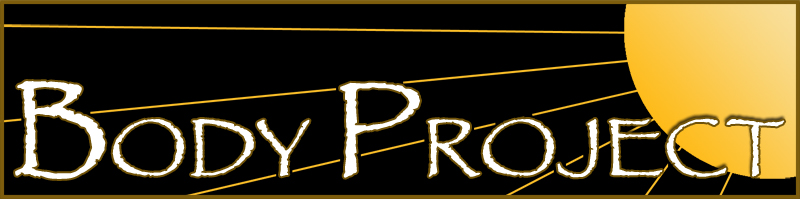 Be happy with your body!
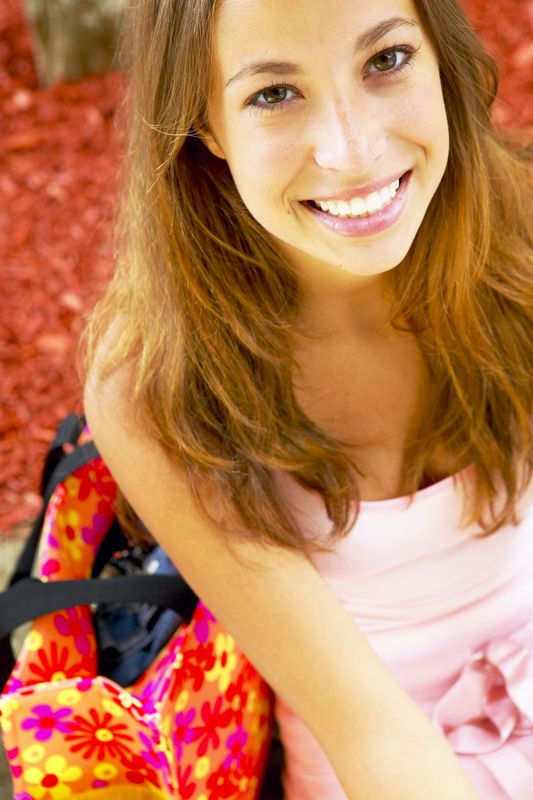 Do you like what you see in the mirror?
Female students are invited to participate in a research study designed to promote body acceptance.
 
All participants can receive up to $165 for attending 6 one-hour assessments to complete interviews and surveys.

Some participants will get to attend 4 one-hour classes designed to improve body image.
Body Image
For more information, visit the
Health Center or email 
<facilitator’s e-mail address>
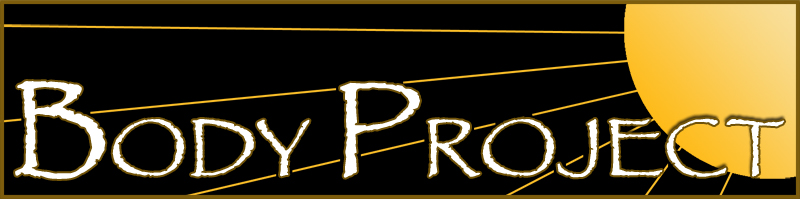 Be happy with your body!
Do you like what you see in the mirror?
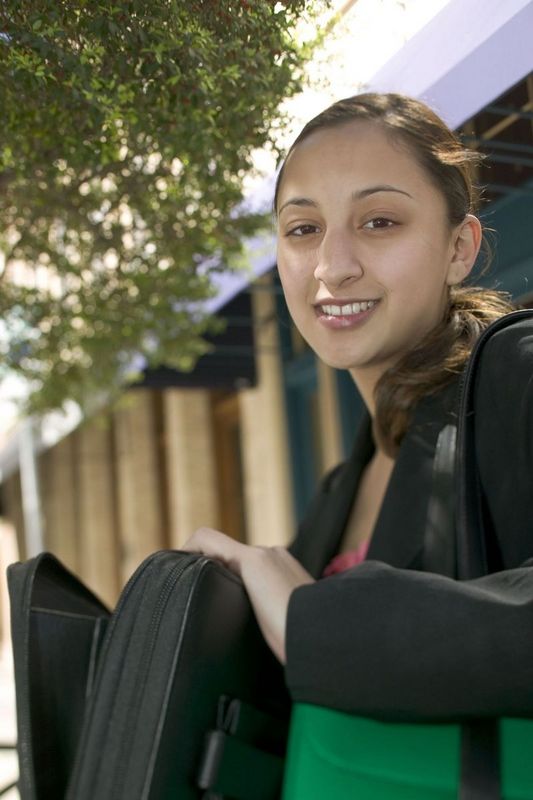 Body Image
Female students are invited to participate in a research study designed to promote body acceptance.
 
All participants can receive up to $165 for attending 6 one-hour assessments to complete interviews and surveys.

Some participants will get to attend 4 one-hour classes designed to improve body image.
For more information, visit the
Health Center or email 
<facilitator’s e-mail address>
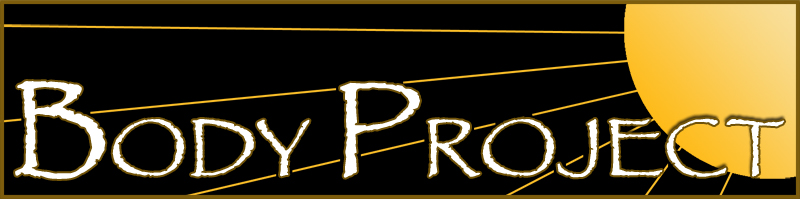 Be happy with your body!
Do you like what you see in the mirror?
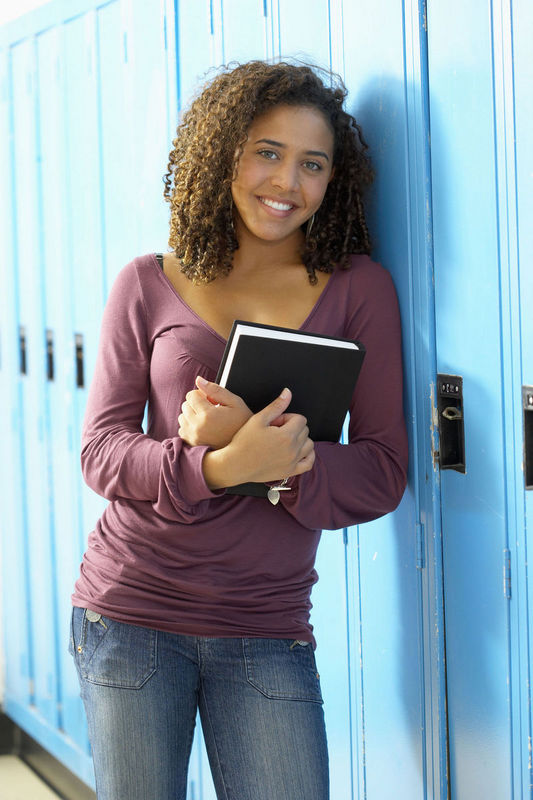 Body Image
Female students are invited to participate in a research study designed to promote body acceptance.
 
All participants can receive up to $165 for attending 6 one-hour assessments to complete interviews and surveys.

Some participants will get to attend 4 one-hour classes designed to improve body image.
For more information, visit the
Health Center or email 
<facilitator’s e-mail address>